FRIB logo application based onQt Design 3D animation
Sasha TarasovaResearch Assistant 
tarasoal@frib.msu.edu
28 March 2024
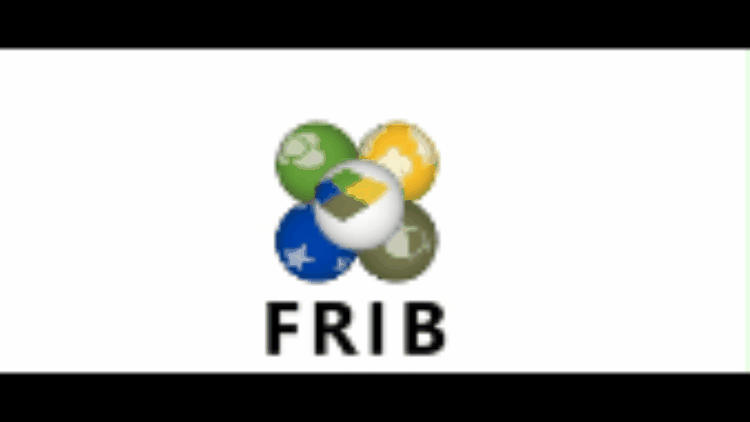 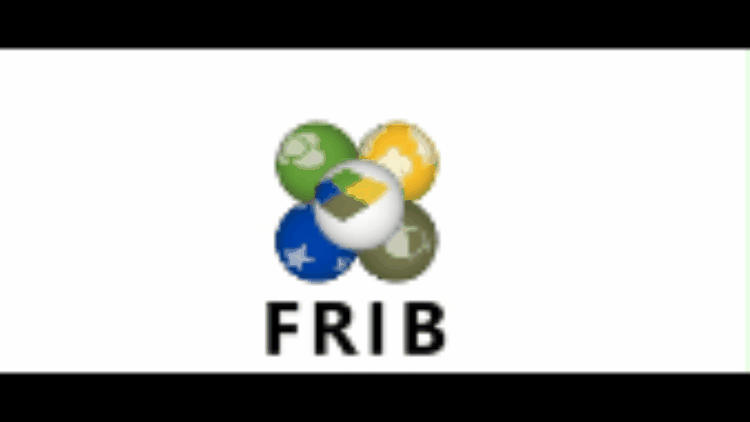 3D Animation Setup
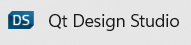 Open QT Design Studio
Select Create Project… 3D
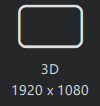 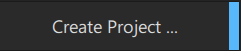 Add 3D space
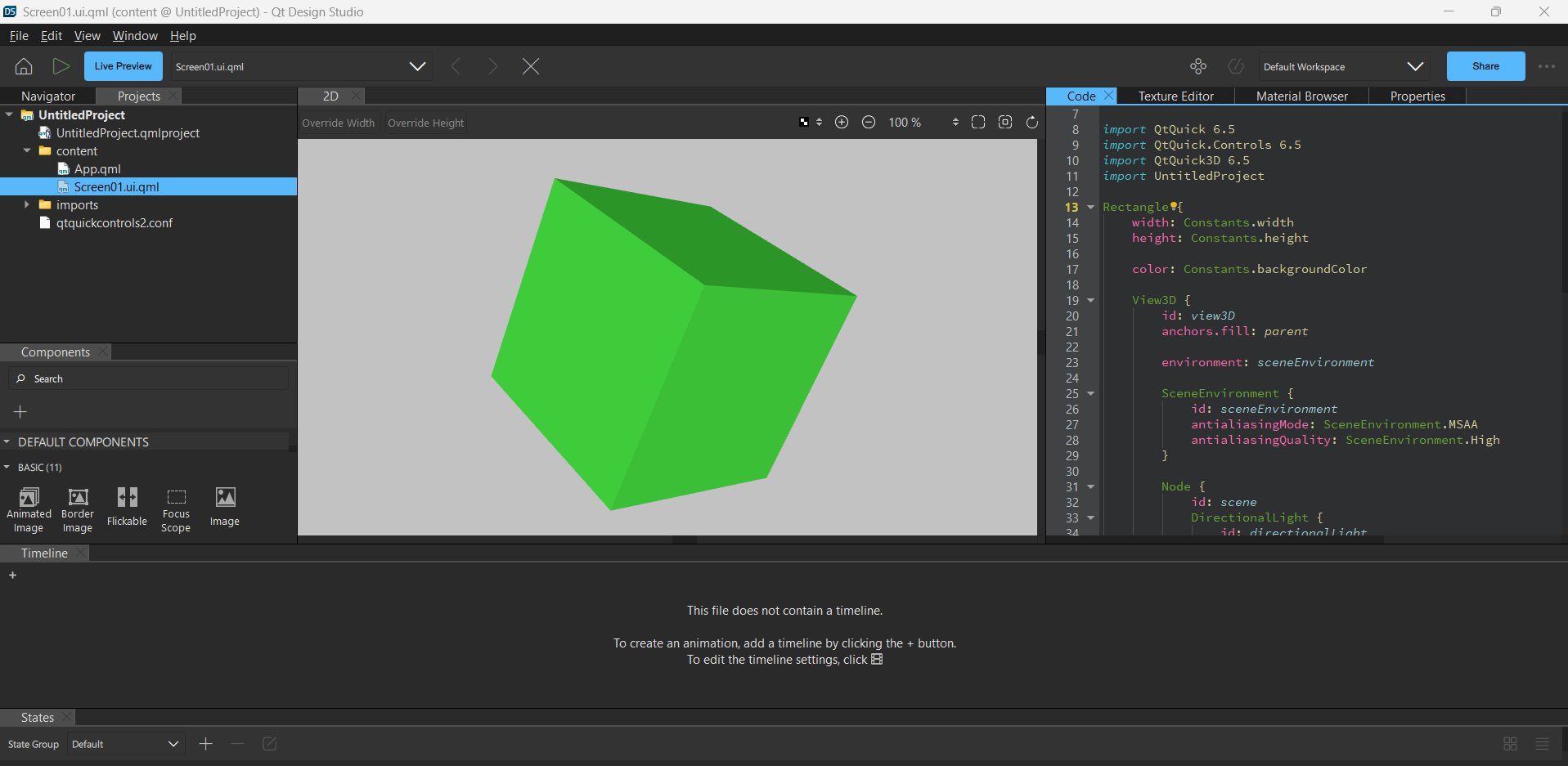 Add Timeline
View > Workspaces > 3D Animation
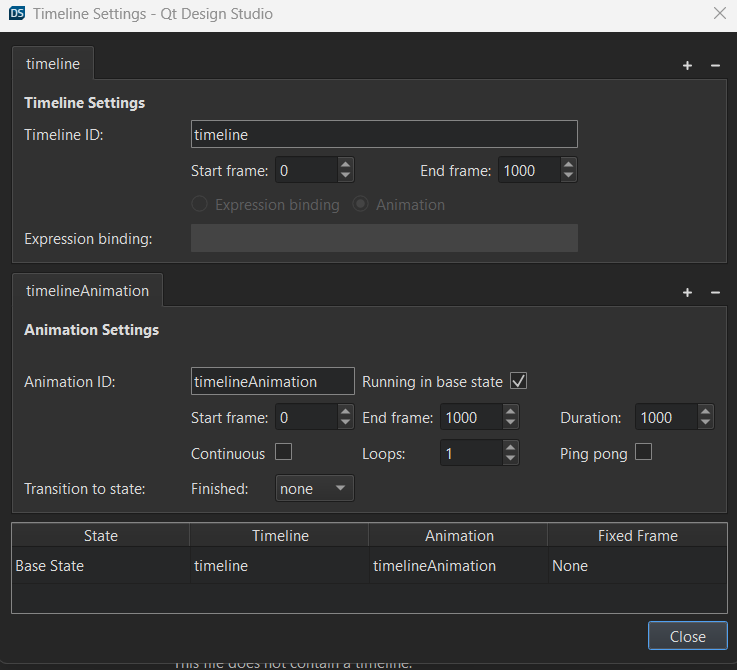 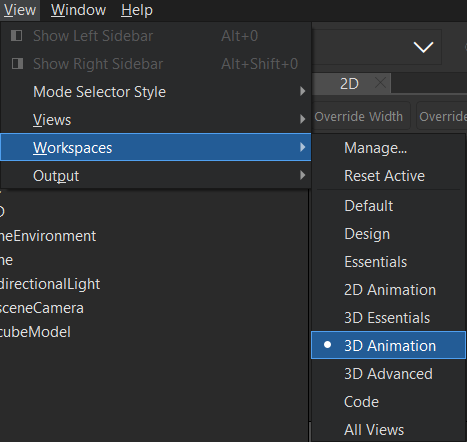 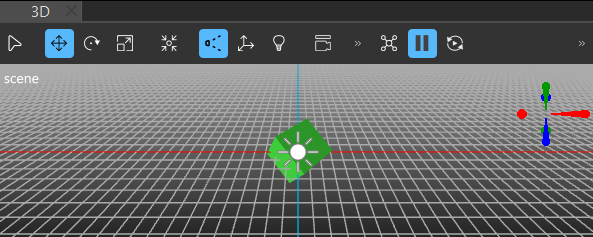 Adjust animation frames, duration, and transitions
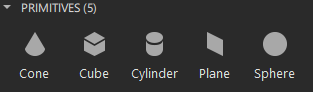 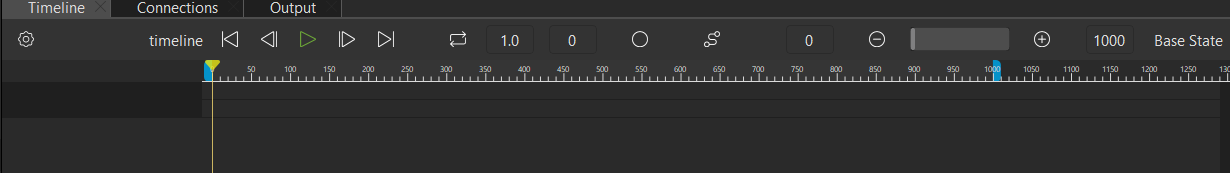 Drag Primitives into 3D space to manipulate them
A.O. Tarasova, 27 March 2024
, Slide 2
Displaying Images on Objects
1.
Select object of choice from the Navigator and go to the Texture Editor on right-hand side
Drag the texture and drop onto a material
3.
4.
Edit the material by going into
 View > Material Editor
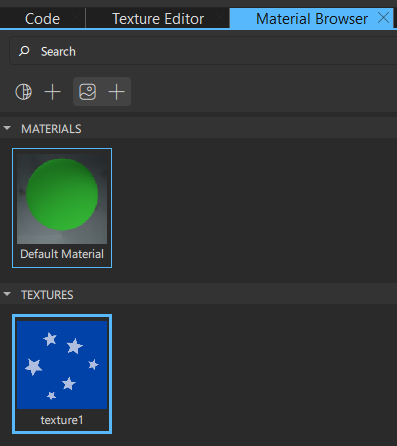 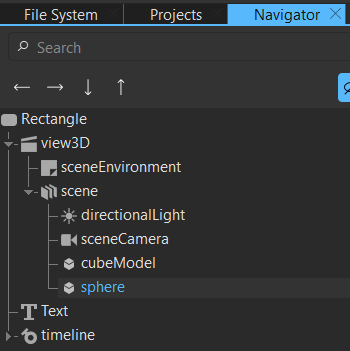 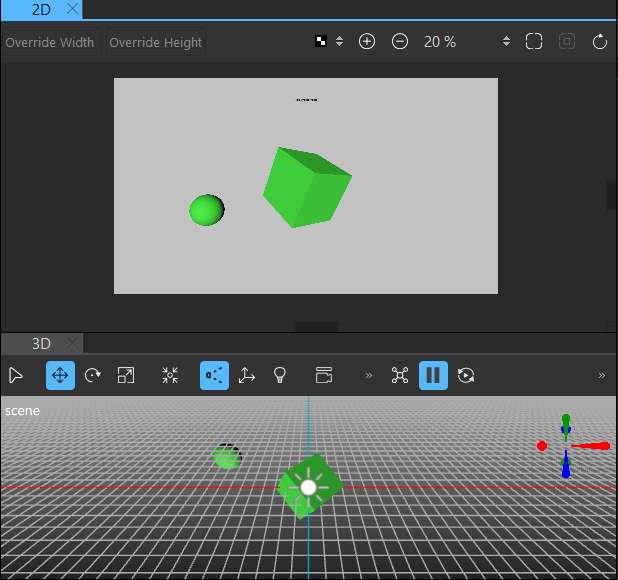 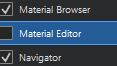 Add additional materials and textures
Tip: If you hit Apply on the “Select a material property” pop-up immediately, it goes the texture goes into a “diffuseMap” material. To see the correct color, switch the color to white under Material Editor > Diffuse > Color
Create a new texture and select a file for the source
2.
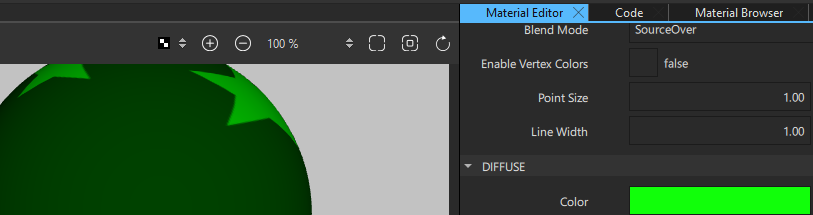 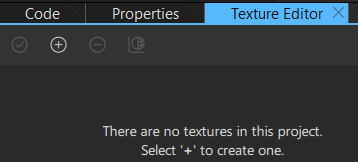 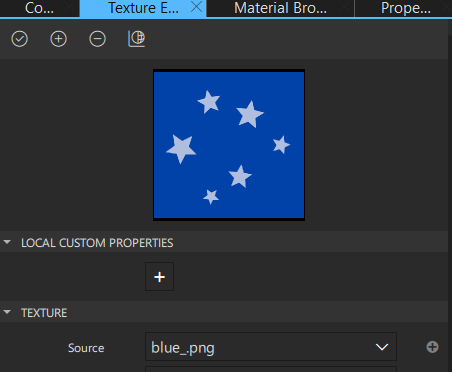 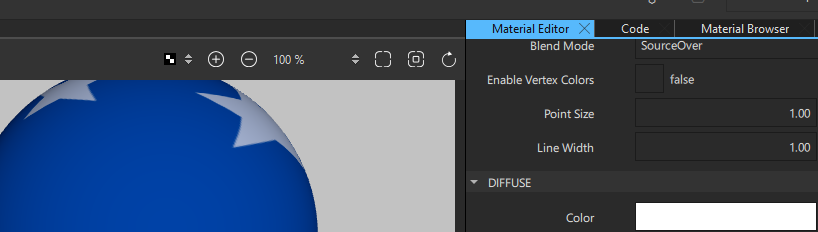 A.O. Tarasova, 27 March 2024
, Slide 3
Creating Animation Using a Timeline
1.
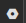 Make sure your workspace is set up so you can see the 2D and 3D views, the Timeline, and the Properties Tab
Once you have set your starting position, click on this icon:
and select “Insert Keyframe” to add that property to the timeline
3.
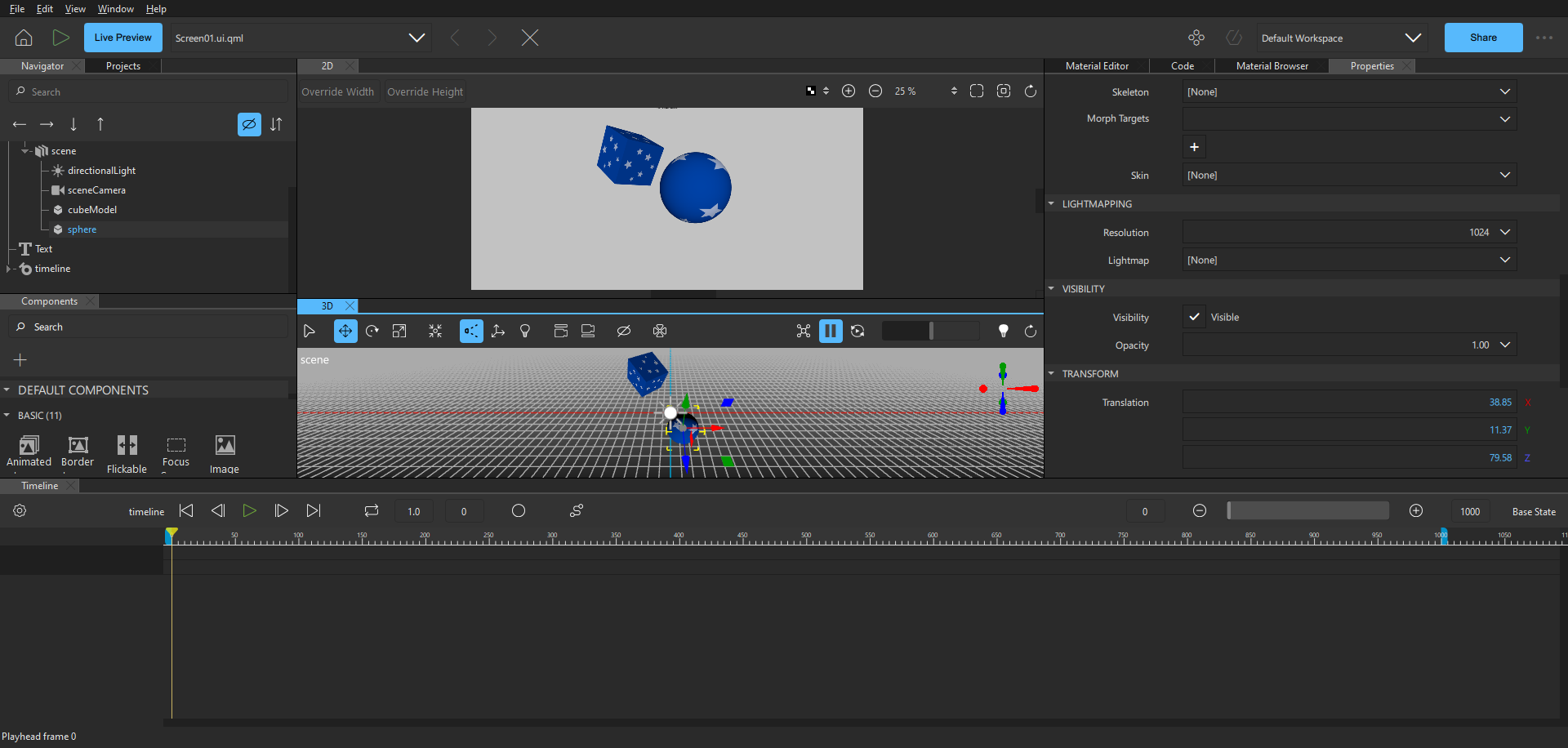 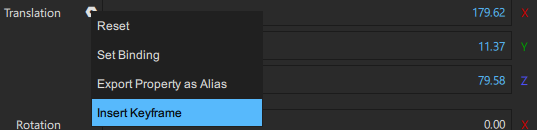 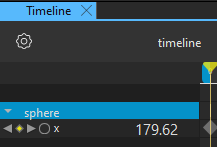 Drag the yellow bar to the frame where you want your next change to happen, change a property, and insert a new keyframe
4.
2.
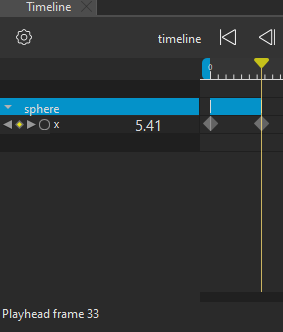 Transform an object clicking on it in the 3D view and using the tools, or through the Transform tab
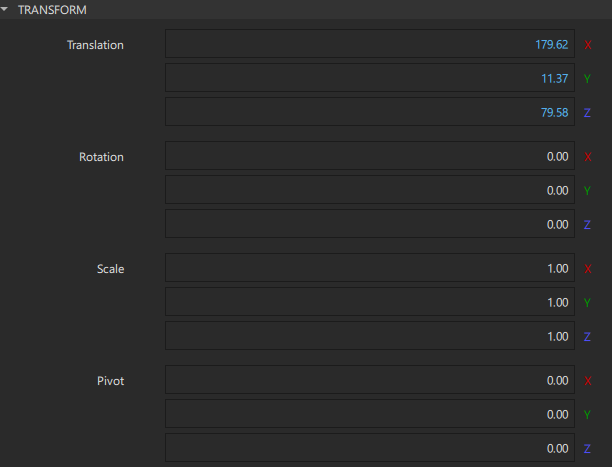 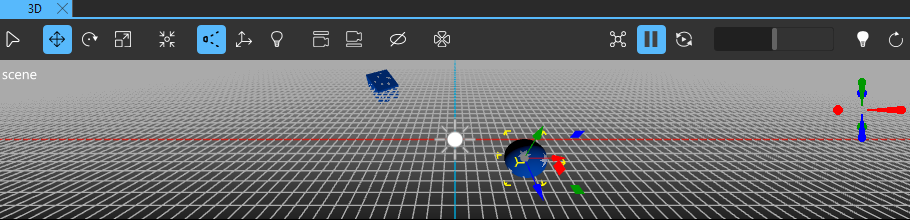 5.
Drag the yellow bar across the blue timeline, or hit these buttons:
to see your changes in the 2D View
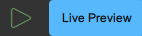 A.O. Tarasova, 27 March 2024
, Slide 4
Important
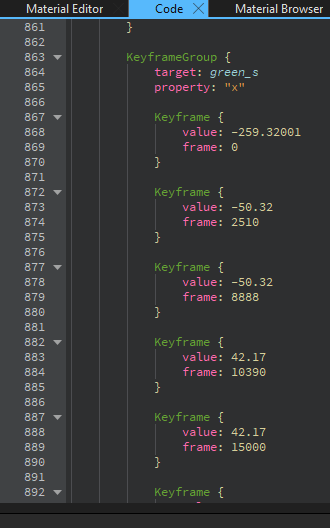 Make sure you save the project often through the File tab, as well as multiple versions, as the program can crash unexpectedly!
To have multiple transformations at once, you need to make sure you insert a keyframe for the start and end of each property change. You can use the Code tab, or drag the yellow bar, to find the specific frame you are looking for
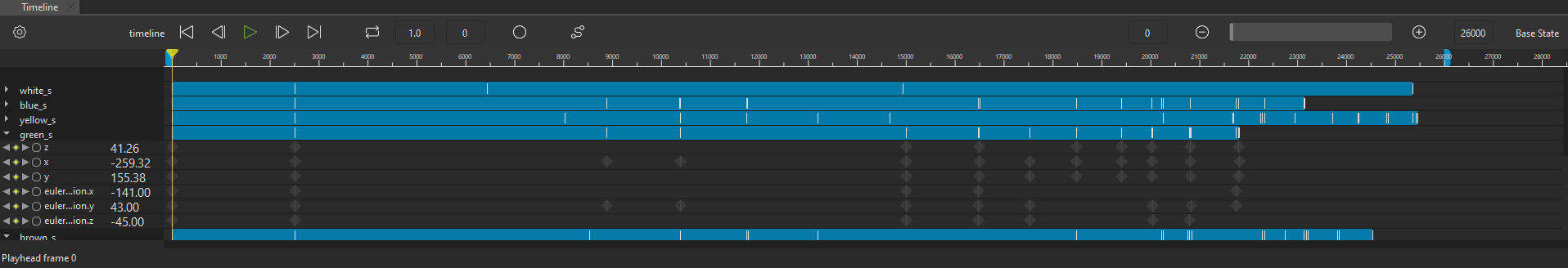 A.O. Tarasova, 27 March 2024
, Slide 5
Finishing Up
Once you are happy with your project, make sure to save and export the project to the necessary files with File  Export Project
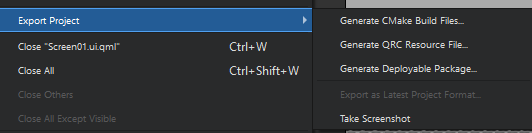 You can also change the speed with the start and end frames, and whether you want a continuous, or even ping pong reverse animation, through the timeline settings
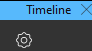 A.O. Tarasova, 27 March 2024
, Slide 6
Exporting to Qt Creator
To export to Qt Creator, open the file “CMakeLists.txt” with Qt Creator
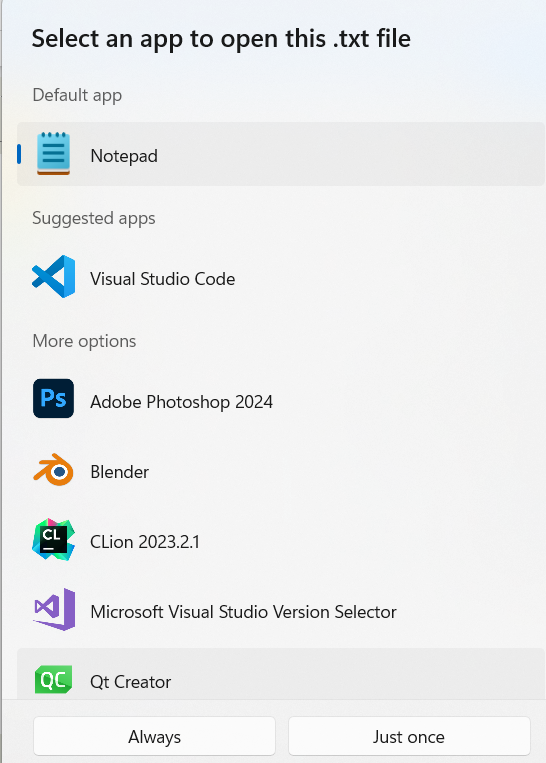 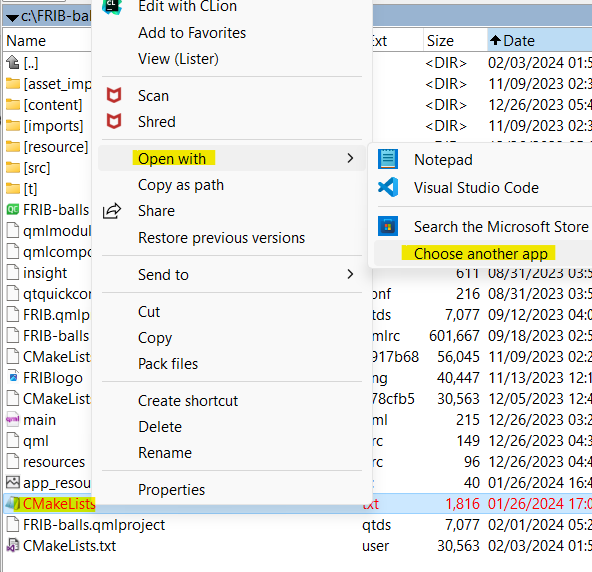 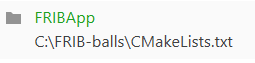 To run the animation through Qt Creator, make sure you have all the necessary libraries and resources installed!
A.O. Tarasova, 27 March 2024
, Slide 7
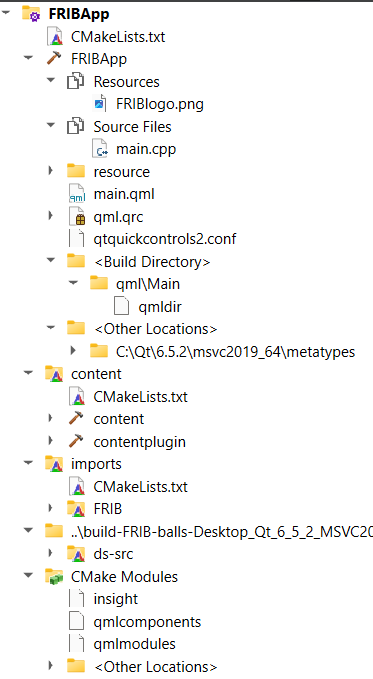 Qt Creator : FRIBapp project
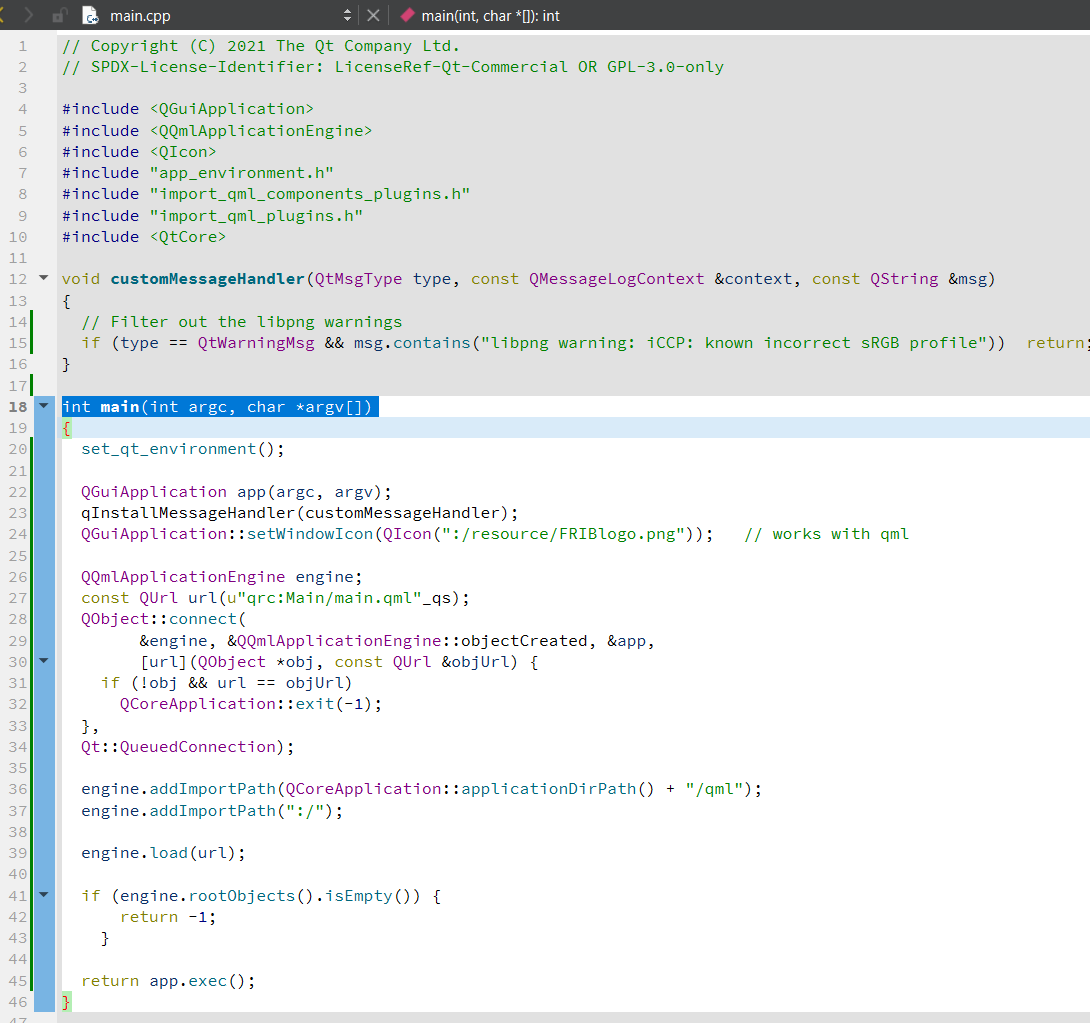 A.O. Tarasova, 27 March 2024
, Slide 8
Animated gif after the code video-capture
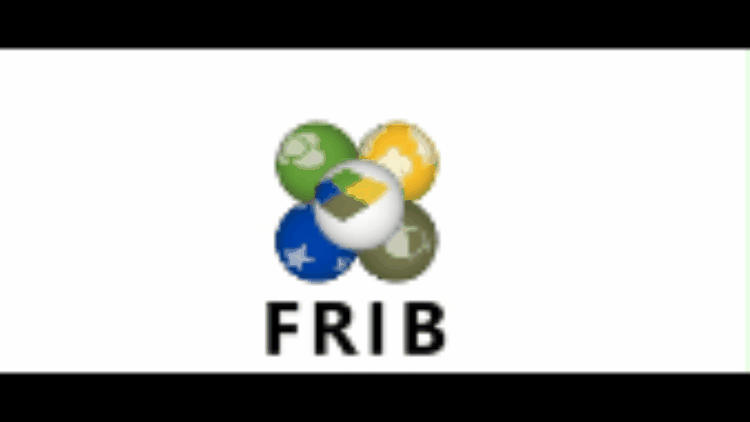 A.O. Tarasova, 27 March 2024
, Slide 9